Norfolk Southern
Norfolk Southern Time Line
1827 – South Carolina Canal Railroad receives charter

1830 – Best Friend of Charleston begins service

1838 – Norfolk & Western is born

1884 – Pier 1 opens in Norfolk, VA

1894 – Southern Railway is born
1963 – Pier 6 opens in Norfolk, VA

1982 - Norfolk & Western merges with Southern Railway to form Norfolk Southern

1999 – NS and CSX agree to Conrail split

2010 – Opens the Heartland Corridor

2012 – Celebrates 30th Anniversary
NS Today
NS Served Ports
[Speaker Notes: .]
NS Shortline Partners
2012 Operating Revenues
2012 Shipment Volumes
Revenue Growth
Industrial Development

Capital Investment

Intermodal

Crude Oil

Paper and Forrest 

Advertising
Lamberts Point & Pier 6
Spans 400 acres at Lamberts Point

Can hold 6,500 rail cars on 150 miles of track

Ship loaders are 182 feet tall and weigh 2400 tons

Loaded a record 159,941k tons into M/V Cape Dover

Transloaded more than 1.2 billion tons of coal since 1883
Crescent Corridor Projections
Create 122,820 new jobs by 2030

Save more than $575M in traffic congestion annually

Reduce 1.9M tons of carbon dioxide annually

Save more than 169M gallons of fuel annually

Remove 1.3M long haul trucks annually
NS Celebrates 30th Anniversary
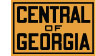 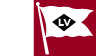 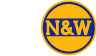 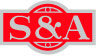 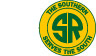 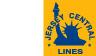 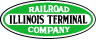 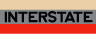 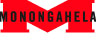 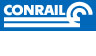 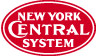 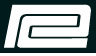 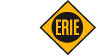 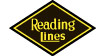 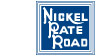 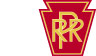 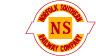 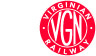 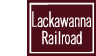 Heritage Locomotives
NS Family
30,416 employees across the NS network

Enola Locomotive Shop employees were the first group to work 2M injury-free service hours

Thoroughbred Volunteers contributed 3,200 volunteer hours in 2012

Education assistance $5k/year

DARS assistance if needed
Environmental Stewardship
72% of NS locomotives are equipped with idling-reduction technology

First Railroad to use a 100% biodiesel

Top ranked railroad in Newsweek’s 2012 Green Rankings

Started Trees for Trains in 2012

Environmental site improvements
Socially Responsible
Donated $6.98M to local communities through the NS Foundation

Named to G. I. Jobs Magazines Top 100 Military Friendly Employers

Ranked 4th for adoption benefits by the Dave Thomas Foundation 

Provides yearly Emergency Responder training
Questions?